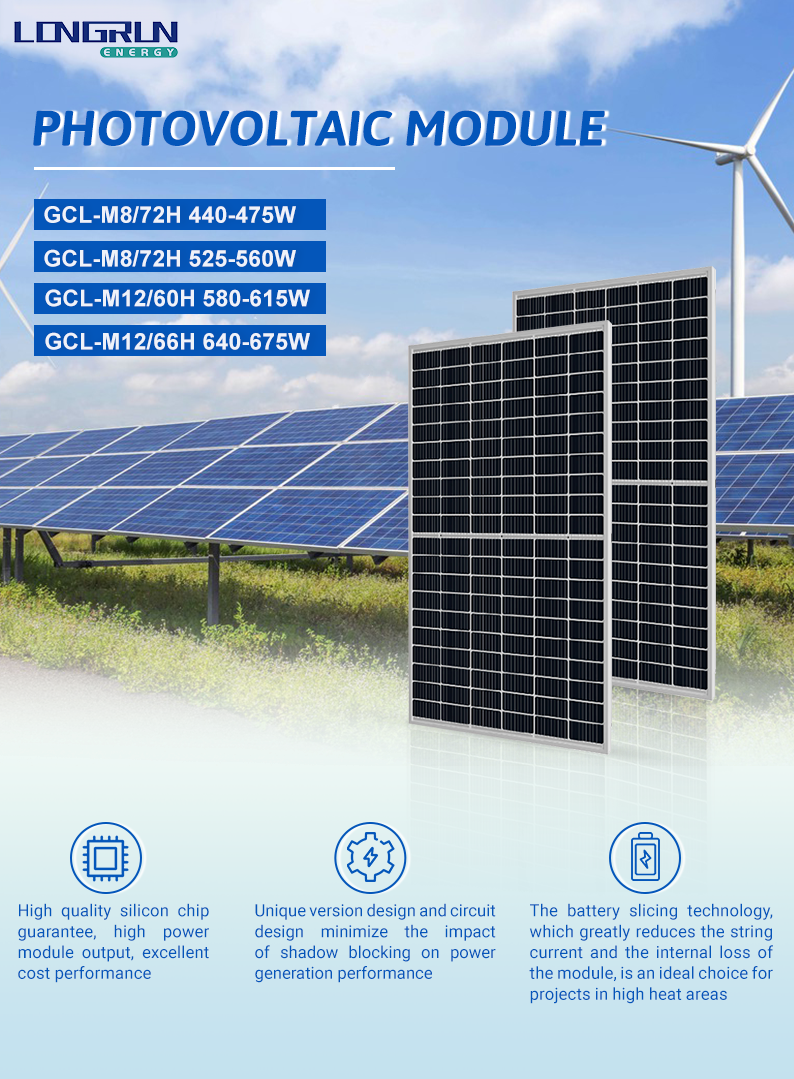 440・475W
单玻系列单晶组件
GCL-M8/72H
组件尺寸
电性能録I STC
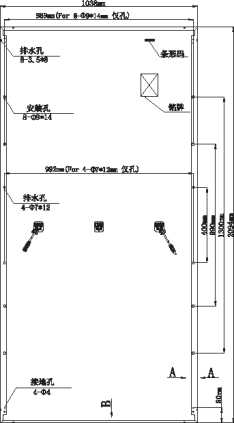 * STC测试条件:大气质・AML5,福照度1000W/nt,电池温度25，C
电性能参数I NMOT
背视图
电迎雌........—........_........_........_........._........._.........虫但6.丝
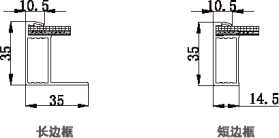 不同温度下电流电压曲线(465W]
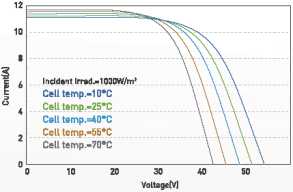 *详细信息请参见GCL5I安装说明书
温度特性
极限参数
不同辐照度下电流电压曲线/功率电压曲线【465W1
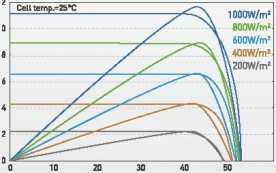 注童:使用产品前阅读安全与安装说明.
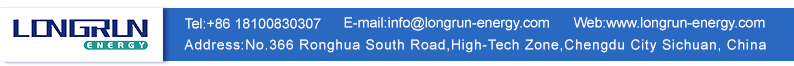 525-560 W
单玻系列单晶组件
GCL-M10/72H
组件尺寸
电性能参数I STC
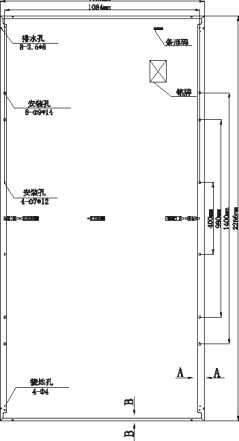 *标准测试条件:大气质.AM1E,幅照度lOOOWm2,电池温度25'C
电性能参数I NMOT
"NMOT测试条件：辐照度800W/m2,环境温度20C 风Slm/s
结构性能
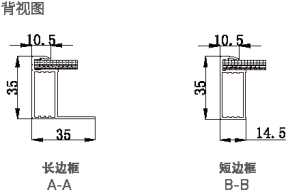 不同温度下电流电压曲线(545W)
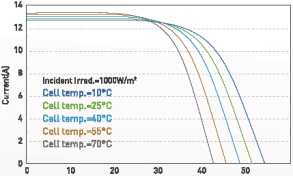 ♦解信息请参见GCLSI安装说明书
VoltageM
不同辐照度下电流电压曲线/功率电压曲线(545W]
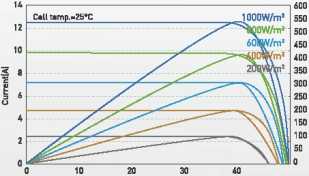 功率测量误差+/-3%
注窶:使用产品前阅读安全与安装说明.
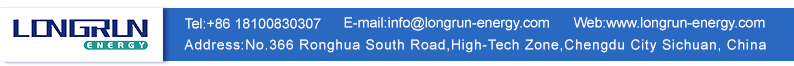 580-615W
单玻系列单晶组件
GCL-M12/60H
组件尺寸
电性能参数I STC
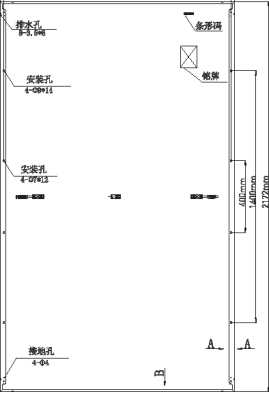 *NMOT测试条件：辐照度800W/m2,环境温度20C 风Slm/s
结构性能
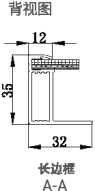 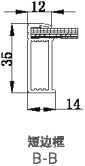 不同温度下电流电压曲线(615W)
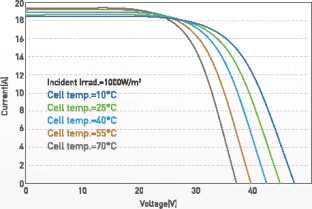 *解信息请参见GCLSI安装说明书
温度系gUPmax]___________________________-0.36%/吟
不同辐照度下电流电压曲线/功率电压曲线(615W)
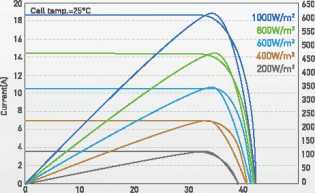 功率测量误差+/-3%
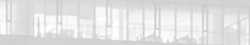 注意:产昌前阅涙姓与安装说明.
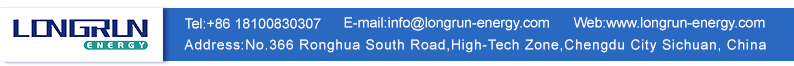 640-675W
单玻系列单晶组件
GCL-M12/66H
组件尺寸
电性能参数I STC
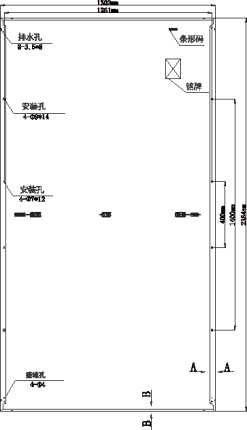 *NMOT测试条件：辐照度800W/m2,环境温度20C 风Slm/s
结构性能
背视图
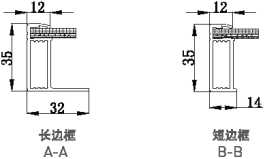 不同温度下电流电压曲线[6«0W)
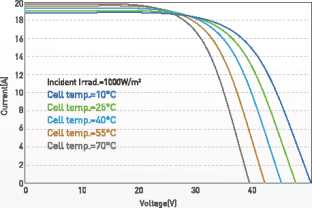 *解信息请参见GCLSI安装说明书
温度系gUPmax]___________________________-0.36%/吟
不同福照度下电流电压曲线/功寧电压曲线[660W]
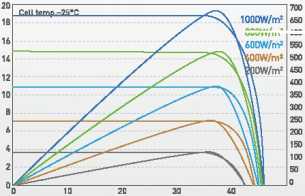 BOOW/m2
功率测量误差+/-3%
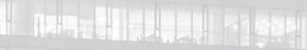 注意;使用产品前阅读安全与安装说明。
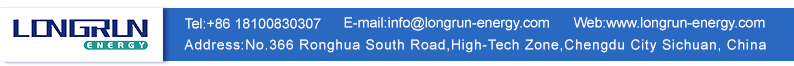